Влияние медитации на качество сна
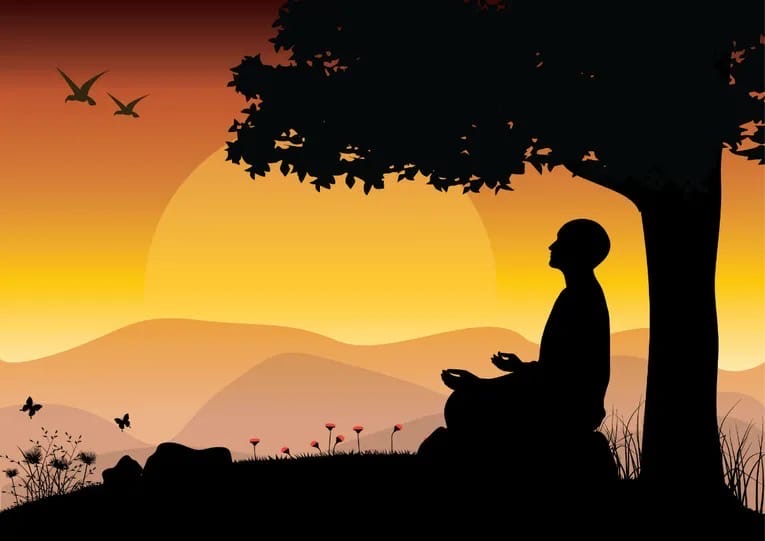 Консультант: Кондрашова Юлия НиколаевнаРуководитель исследования: Заруднева Е.В. 10-З
Почему была выбрана данная тема?
Хороший сон очень важен для повседневного благополучия, настроения и работоспособности.
Многие люди испытывают трудности с засыпанием, рано просыпаются или спят прерывисто.В ходе работы необходимо узнать, как медитация будет влиять на качество сна людей, их состояние после пробуждения и в течении всего дня.
Цель
Целью работы является изучение влияния разных видов медитации на качество сна человека.
Задачи
1. Изучение материала по выбранной теме и составление содержания;
2. Анализ цели и  актуальности исследования;
3. Опрос среди людей разных возрастов, почему они не занимаются медитацией;
4. Подготовка теоретической главы исследования.
4. Описание практической части исследования;
5. Соотношение полученных результатов исследования с первоначальными данными;
6. Составление таблицы с результатами работы и подведение итогов исследования.
Гипотеза
Гипотезу можно сформулировать следующим образом: медитативная практика может помочь справиться со стрессом и другими проблемами, из-за которых плохой сон становится частью жизни людей.
Методы исследования
Основными методами эмпирического исследования являются: наблюдение, сравнение, эксперимент. Методы, используемые на теоретическом уровне - анализ и синтез, дедукция.
План работы
Определение темы исследования
Знакомство с консультантом и составление плана работы
Выявление проблемы исследования, установление цели и задачи
Ознакомление с списком используемых источников
Поиск информации по выбранной теме.
Создание электронного портфолио
Предзащита проекта
Составление таблицы с полученными результатами по исследованию
Защита проекта
Проблема
Проблема исследования заключается в том, что в наше время не всегда удается выспаться и чувствовать себя на протяжении всего дня бодро.
Список источников информации
Рохан Ганатилейк, Как включить осознанность, Техники эффективных практик и медитаций в современном мире. Издательство Эксмо, 2015.
Любимова Зарема Владимировна, Маринова Ксения Васильевна. Биология, 8 класс. Гуманитарный издательский центр ВЛАДОС, 2012.
Видьямала Берч, Данни Пенман. Осознанная медитация. Практическое пособие по снятию боли и стресса. ООО “Манн, Иванов и Фербер”, 2014.
Джессами Хиббард, Джо Асмар: "Эта книга поможет вам выспаться". Москва, 2016.
Oum.ru (Медитация перед сном, лучшие медитации на ночь).
veda108.ru (Виды медитации, 23 медитативные техники).
mymind.yoga (йога и медитация в домашних условиях).
Спасибо за внимание!